OSLERThe Objective Structured Long Examination Record (OSLER)
Uma Gupta
MD(OBG)
 FAIMER Fellow 2012
Bioethics Trained(UNESCO Chair)
MHPE(2019)
LONG CASES
????
>20 years long cases
Criticism ?
Different cases, easy /difficult.
Referred as “LUCK OF DRAW”
CASE ALLOTTMENT:
The students pick up a chit, lottery fashion, to know which case they have to do. The lucky ones may get an easier  while the unlucky ones may land up with a tough case. 
After finishing the case the student waits for the examiner who cursorily listens the history  and shoots a few questions sometimes relevant to the 
case  and at other times more general 
or theoretical.
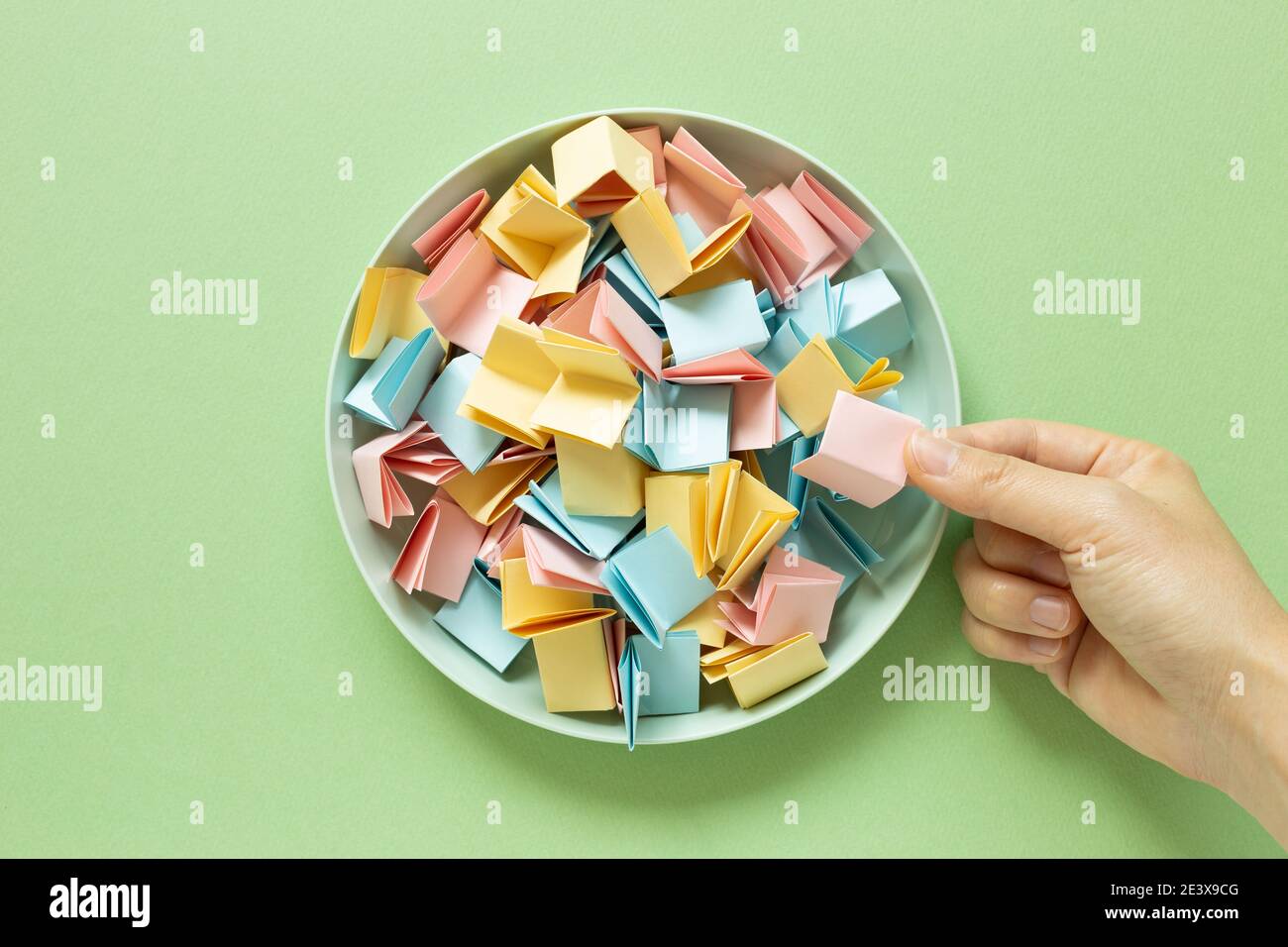 The encounter lasts a short time and the judgement is passed. The student's score in this practical examination

thus gets highly influenced by his luck due to the mode of allotment of the exercises and the whims, fancies and mood of the examiner.
Drawbacks
PRODUCT is assessed and not the PROCESS

Is history taking assessed??    So no valid assessment
Belief is History taking  essential skill for diagnosis
History
The Objective Structured Long Examination Record (OSLER) 

OSLER was introduced by Gleeson in 1992 
What is “the OSLER”?
An attempt to remodel and improve the long case examination
 He suggested modifications to improve the long case examination
OSLER.. 
The long case is divided into 10 items on which each candidate is assessed 
 The 10 items cover all aspects of working up a long case 
The process of history taking, examination and management of the patients is observed 
In addition to observation during history taking, communication skills are also evaluated
10 items in OSLER 
History taking 
1. Pace and clarity of presentation 
2. Communication process 
3. Systematic approach 
4. Establishment of case facts 
Physical examination 
1. Systematic approach 
2. Examination technique 
3. Establishment of correct findings 
Management 
1. Appropriate investigations in logical sequence
2. Appropriate management plan 
3. Clinical acumen
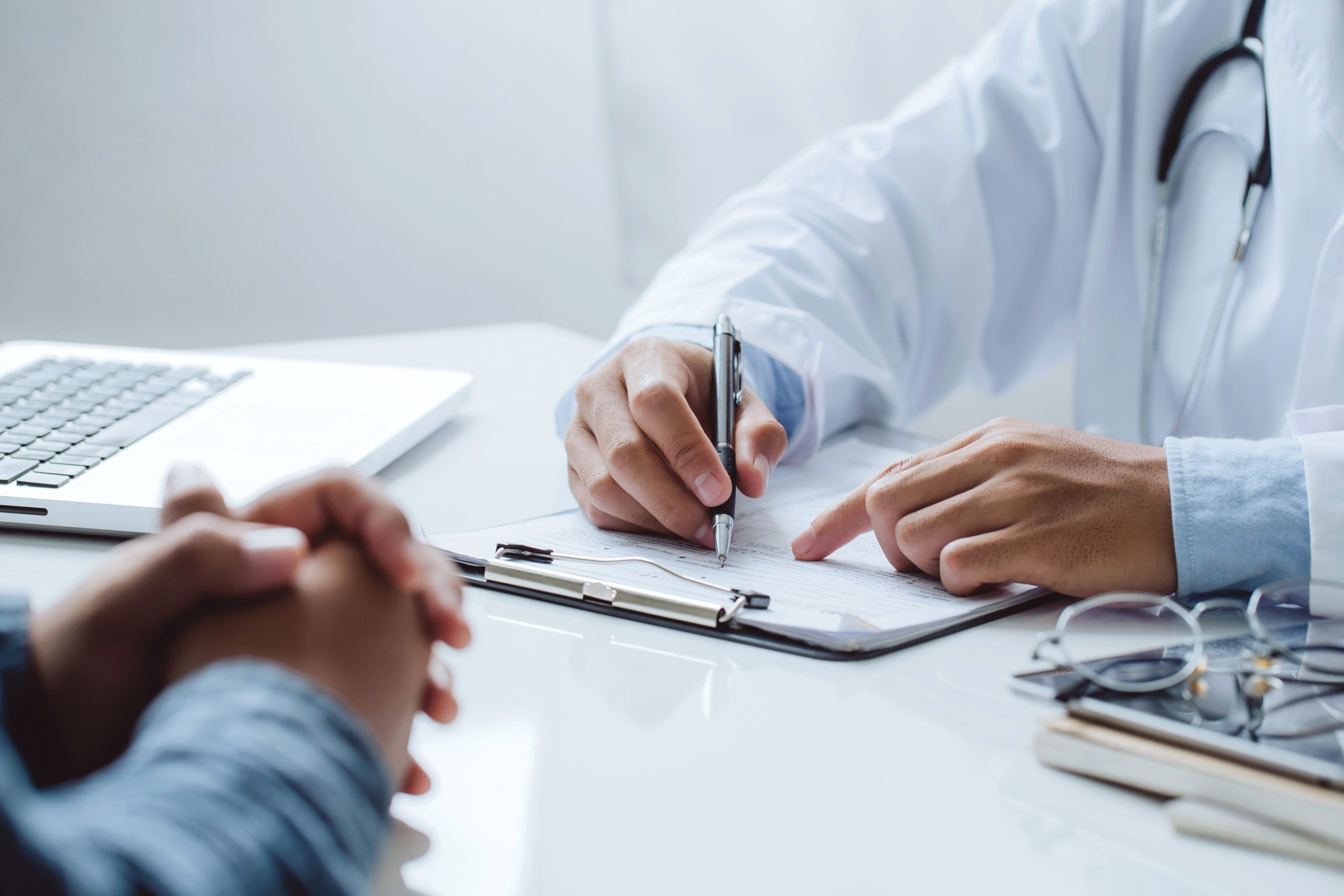 History taking 
1. Pace and clarity of presentation 
2. Communication process 
3. Systematic approach .
4.  Establishment of case facts
Physical examination 
1. Systematic approach 
2. Examination technique 
3. Establishment of correct findings
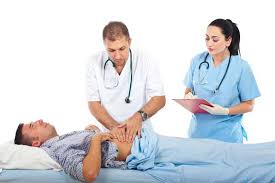 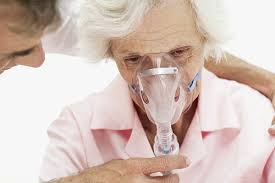 Management 
1. Appropriate investigations in logical sequence
2. Appropriate management plan 
3. Clinical acumen
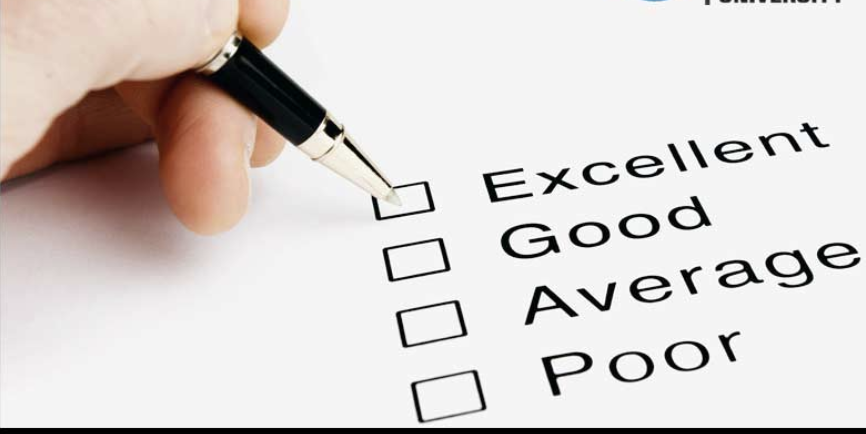 OSLER …….
All candidates will be assessed on same 10 items by the examiners in the same frame 
Grades: 
P+ (very good/ excellent) 
 P (pass) 
 P- (below pass) 
Examiners and co –examiners analyze and give overall grade
In conventional examination marks awarded is on candidates global performances not for individual competencies 
 The OSCE is a highly reliable and valid clinical examination that provides unique information about the performance of residents
Unlike OSCEs, 
this form of assessment is over a longer period of time (total of 45 minutes per case). 
It is a  thorough assessment of the students’ history and examination skills, as well as their ability to present back findings, formulate a differential diagnosis and subsequent management plan. The student’s communication skills are assessed during the last part of the examination.
OSLER examination is made up of three 15 minutes
Part 1: History and examination
At the start of the exam you will be given an opening statement by the examiners e.g. “Please take a history from Mrs X who is under the cardiology team”
You then have 10 minutes to take a history from the patient.
On finishing your history, or after 10 minutes, the examiners will then ask the following questions:
“What is/ are the most likely cause(s) for this patient’s presentation?”
“What examination would you like to carry out, and why?”
Importance of History Taking 
Obtaining an accurate history is the critical first step in determining the etiology of  problem. 
A large percentage  (70%) , you will actually be able make a diagnosis based on the history alone. 
How to take a history? 
questions that help define the nature of a particular problem.
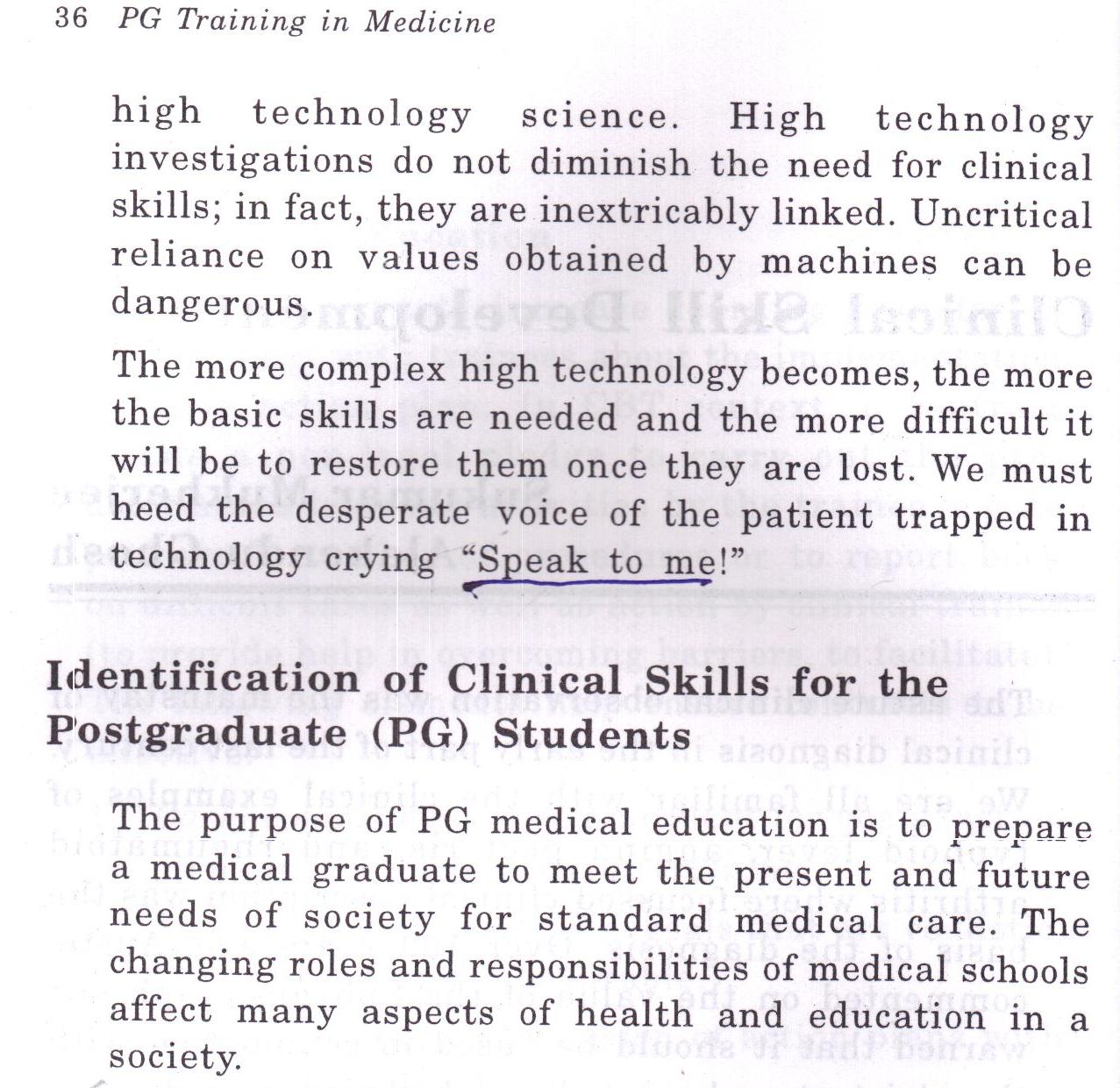 We must heed desperate voice of patient trapped in            		technology crying “SPEAK TO ME”.
Pace/Clarity essentially assesses communication between the candidate and the examiner. 
Pace of presentation measures rate of speech with appropriate pauses. 
Too rapid and it is unintelligible, too slow and it is inefficient in terms of time economics. 
Clarity is obviously allied to pace but at the same time recognizes the need and ease with which the examiner observes the unfolding story that is the history.
 Greater emphasis is now being placed on communication skills in medical schools (GMC, 1993)
At this point, 
you will perform the relevant examination for the patient. 
This will last 5 minutes. 
The examiner will either interrupt you, or you would have naturally finished the examination, before you are moved on to the next part of the exam.
Part 2: Thinking time
You will  be taken to a separate quiet area for your thinking time.
Use this time to summarise your notes on your history & examination findings, as well as prepare your investigations and management plan. 
The examiners will ask you about this in the next part so make sure you spend enough time on this.
The thinking time is a good opportunity for you to start anticipating questions that may be asked surrounding the patient’s diagnosis. Write down some facts around the topic (epidemiology, pathophysiology…).
Part 3: Summary, management and explanation
On returning to the examination room you will be asked the following questions (10 minutes):
“Summarise the relevant positive findings from your history and examination”Present the case to the examiners using the Four Point Presentation structure Your summary should be no longer than 2 minutes. DO NOT repeat the entire history. Conclude your summary by stating your top 3 differential diagnoses for the patient.
“What do you think are the patient’s main problems and why?”Structure your answer using the Bio-Psycho-Social approach
“What investigations would you do and why?”Structure your order of investigations with Bedside, Bloods, Imaging and Special tests. Make sure you give a justification for each.
“How would you treat this patient?”Start your answer with “I would treat this patient with an MDT approach”, then name the MDT personnel you would involve. Structure your answer using the Conservative, Medical, Surgical approach. Consider how you would manage the patient if they presented acutely or in crisis as a complication of their disease or treatment. If this is asked of you, explain your management plan using ABCDE.
Examiners assess the candidate's ability to construct appropriate investigations for the case in question in a logical sequence.
 Frequently, appropriate investigations might be suggested but the sequence would be inappropriate either in terms of invasiveness of the patient or in terms of costs. 
assess the candidate's ability to logically sequence her thought processes in a limited time. This is an additional skill which is essential for later efficient practice.
You will be asked additional questions on pathology, physiology, anatomy, pharmacology etc  which are relevant to the case.
In the final 5 minutes of the examination you will be assessed on your communication skills.
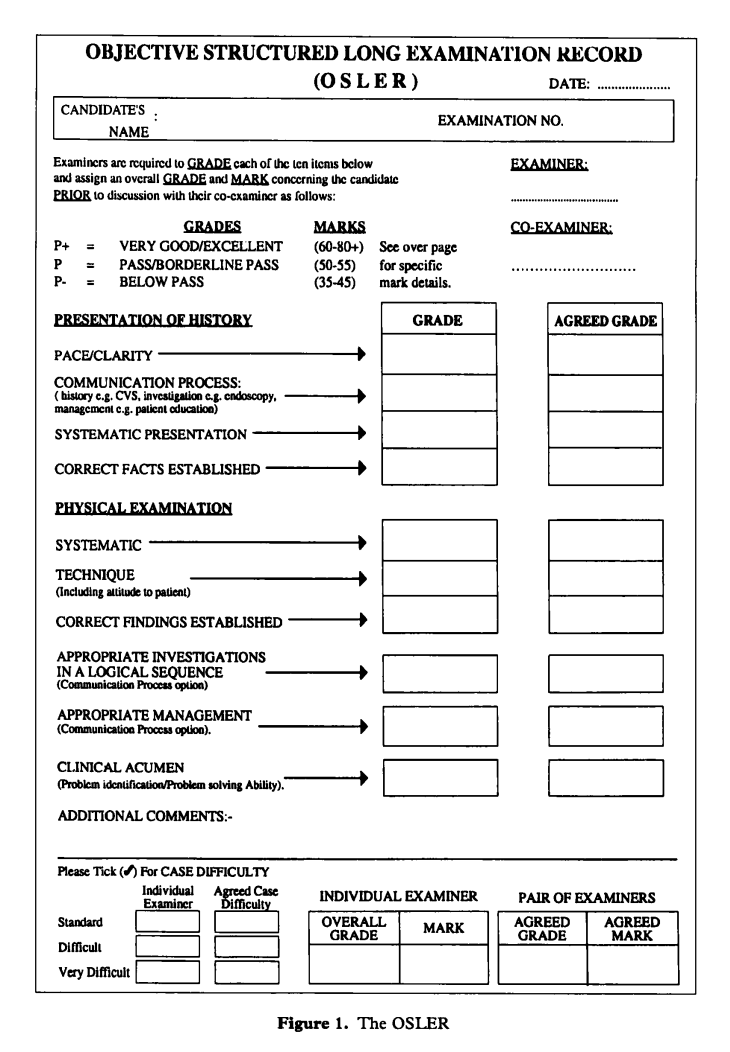 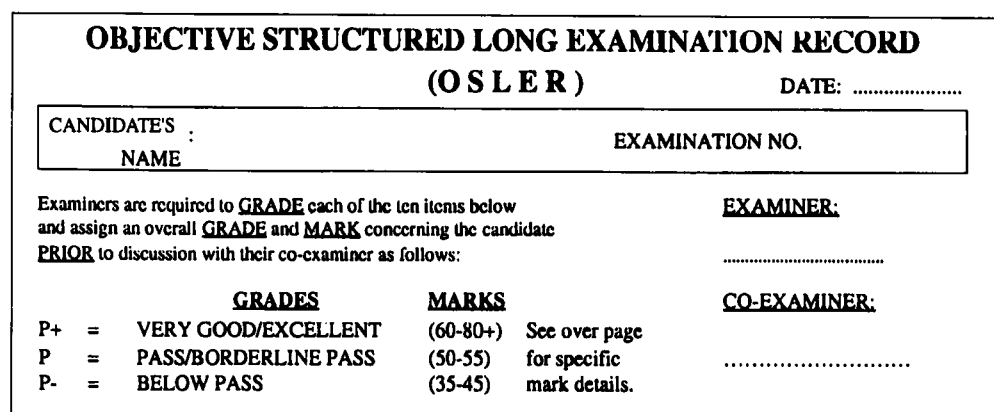 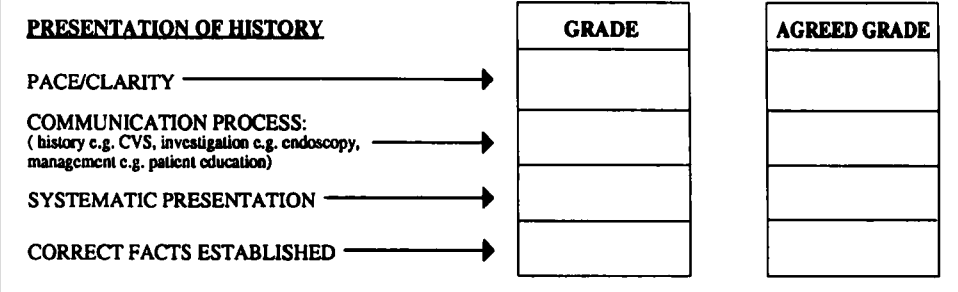 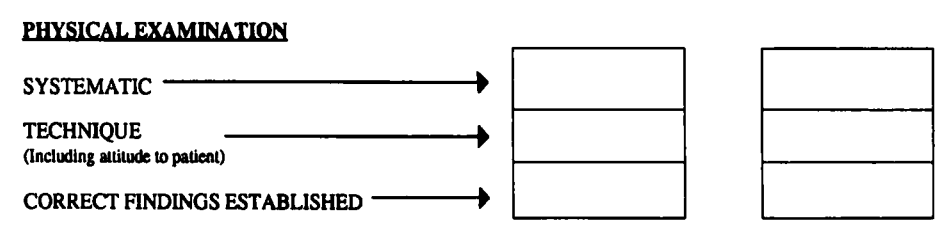 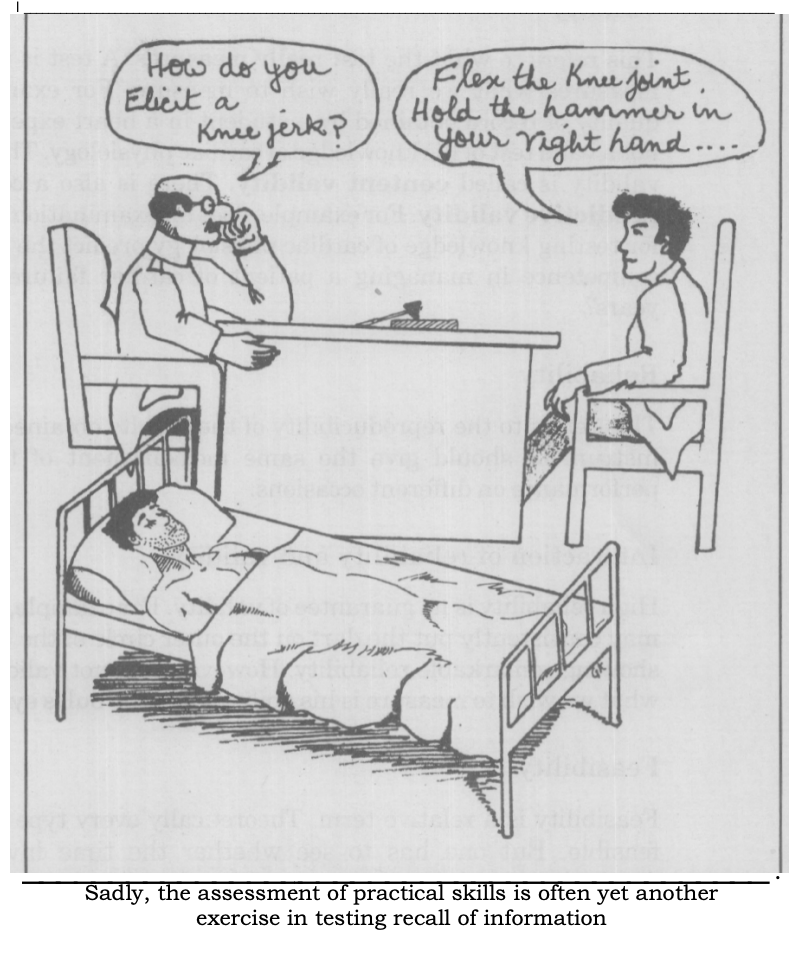 Right skill for right domain
??
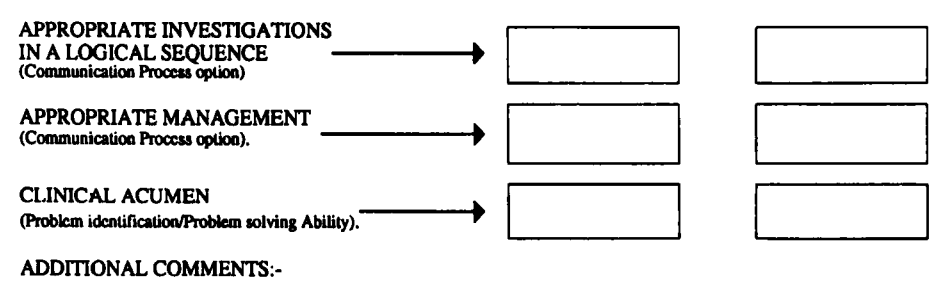 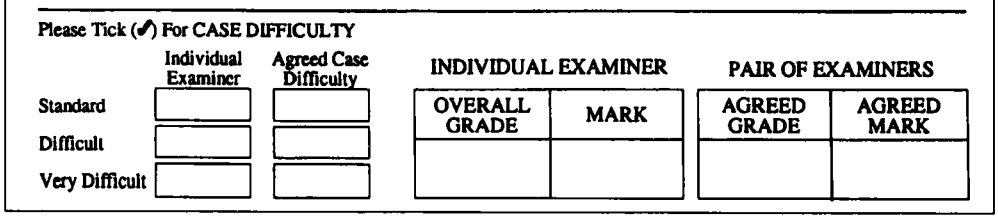 CASE Difficulty
The case difficulty has been arbitrarily divided into ‘standard cases’, which would represent a single problem, 
‘Difficult’ cases, which would include up to three problems 
and ‘very difficult’ cases, with greater than three problems. 
It will be appreciated that a single problem could amount to a very difficult case
GRADES and MARKS
OSLER …….

Grades: 
P+ (very good/ excellent) 
 P (pass) 
 P- (below pass) 
Examiners and coexaminers analyze and give overall grade
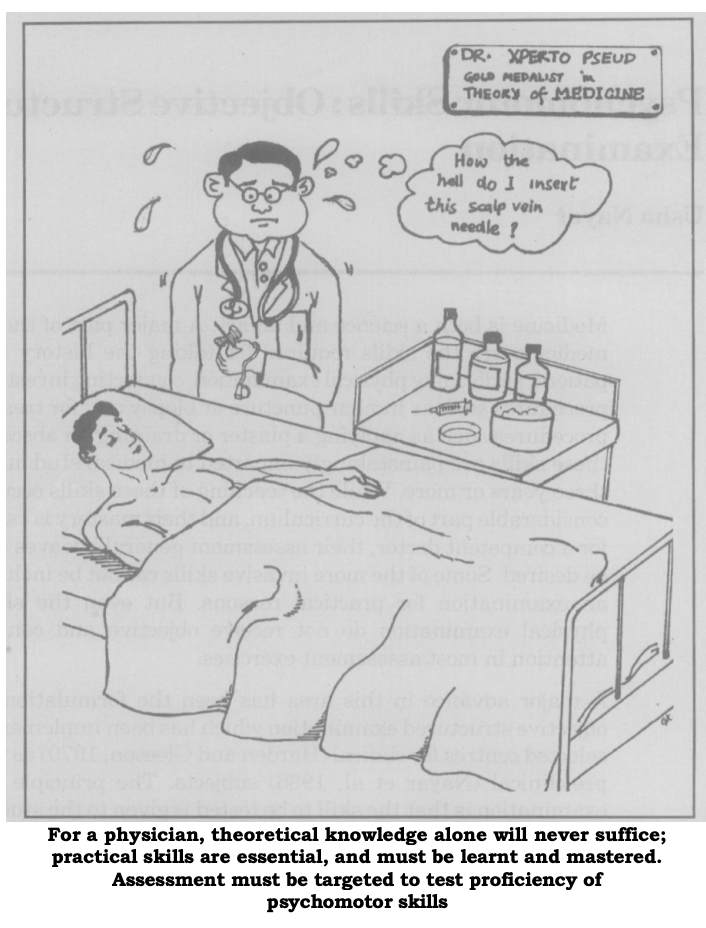 Qualified
NOT COMPETENT
Attributes of a Good Assessment of Clinical Competence 
Clinical competence consists of proficiency in a number of areas. 
These include: history taking, physical examination, interpretation of findings, differential diagnosis, planning investigations, planning and institution of therapy, conducting procedures, prognostication, communication skills, appropriate attitudes, skills in organization/ management and ability to work as a team. 
These elements demand a high order of cognitive, psychomotor and attitudinal attributes. A good assessment of clinical competence should aim at assessing all these abilities
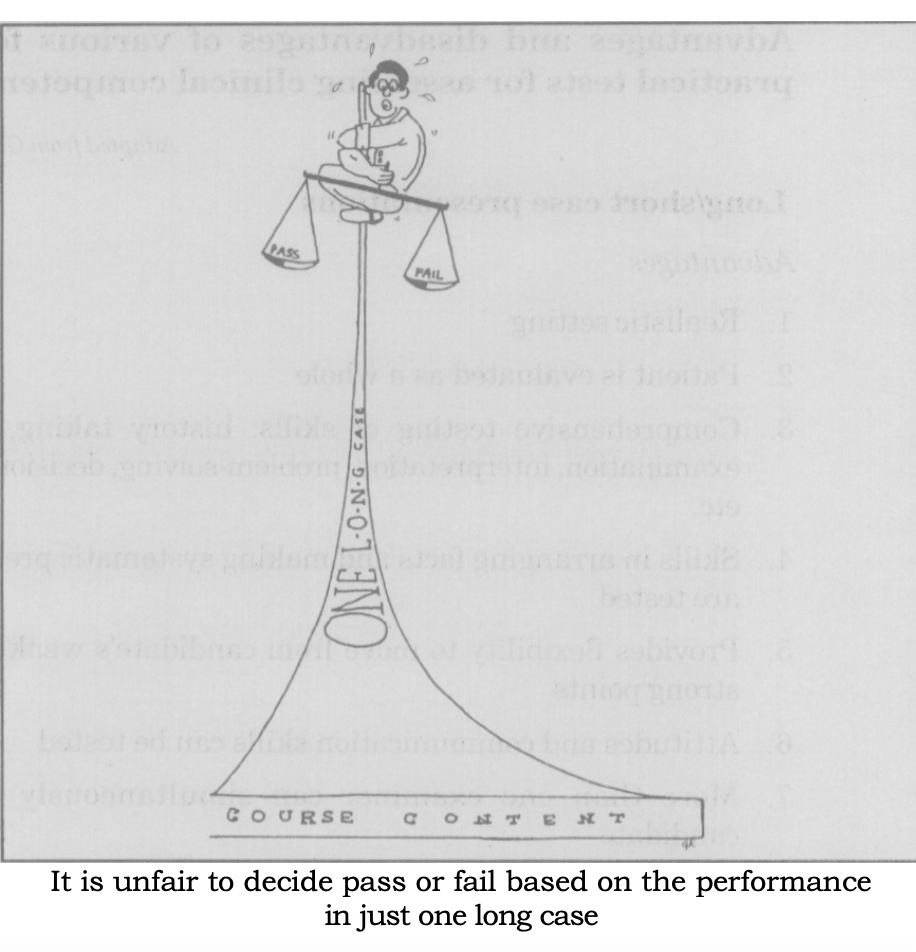 THANKS